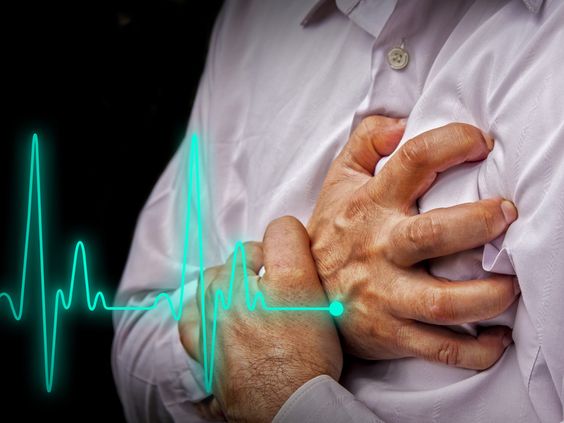 MI Management


Presented by :
Hajar rashiadah 
BARA’AH almaharma
Lama A. Abdalaal
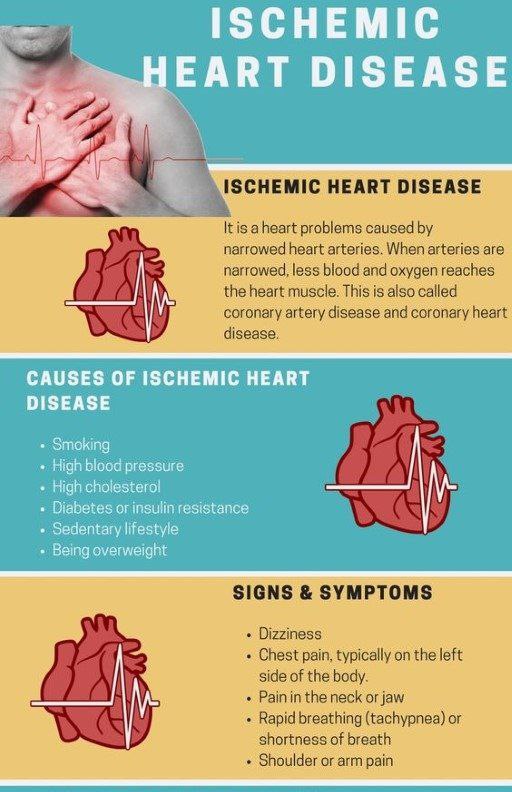 MI is one of the ischemic heart diseases.
Ischemic heart diseases or coronary  artery diseases are caused by different pathophysiological causes by wich all are Either causing decreasing oxgen supply or incresed demands .
 by far the most common cuase is atherosclerotic plaque that devolopes in coronary artry wall causing a decreses in oxgen dlivary to cardiomyocyte .
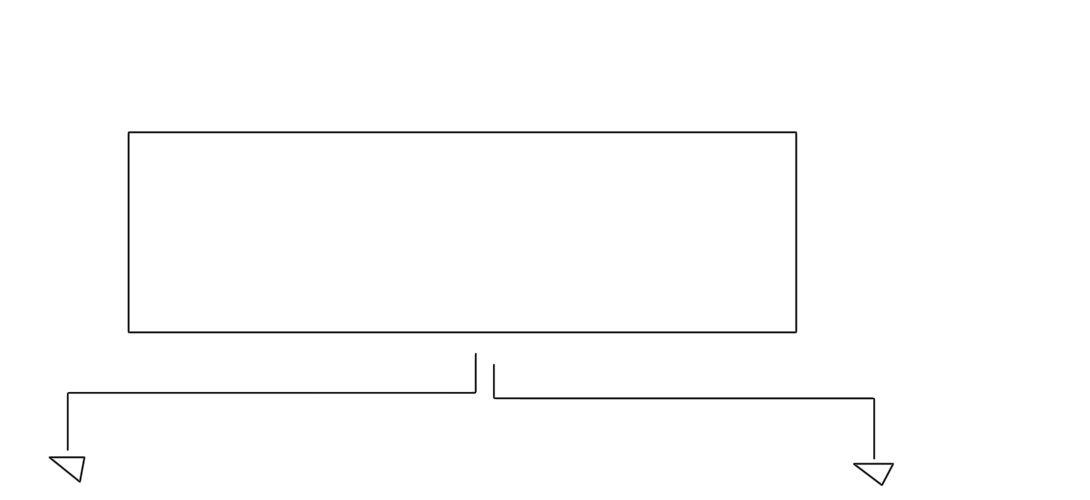 Causes of ischemic heart dis
Decrease O2 supply

Atherosclerosis 
Embolism
vasculitis
Vasospasm
Anemia
Increase in cardiac demands 
( increase O2 consumption)
Tachycardia ( increase in heart rate)
Exercise 
L.V hypertrophy 
HTN
Aortic stenosis
HOCM
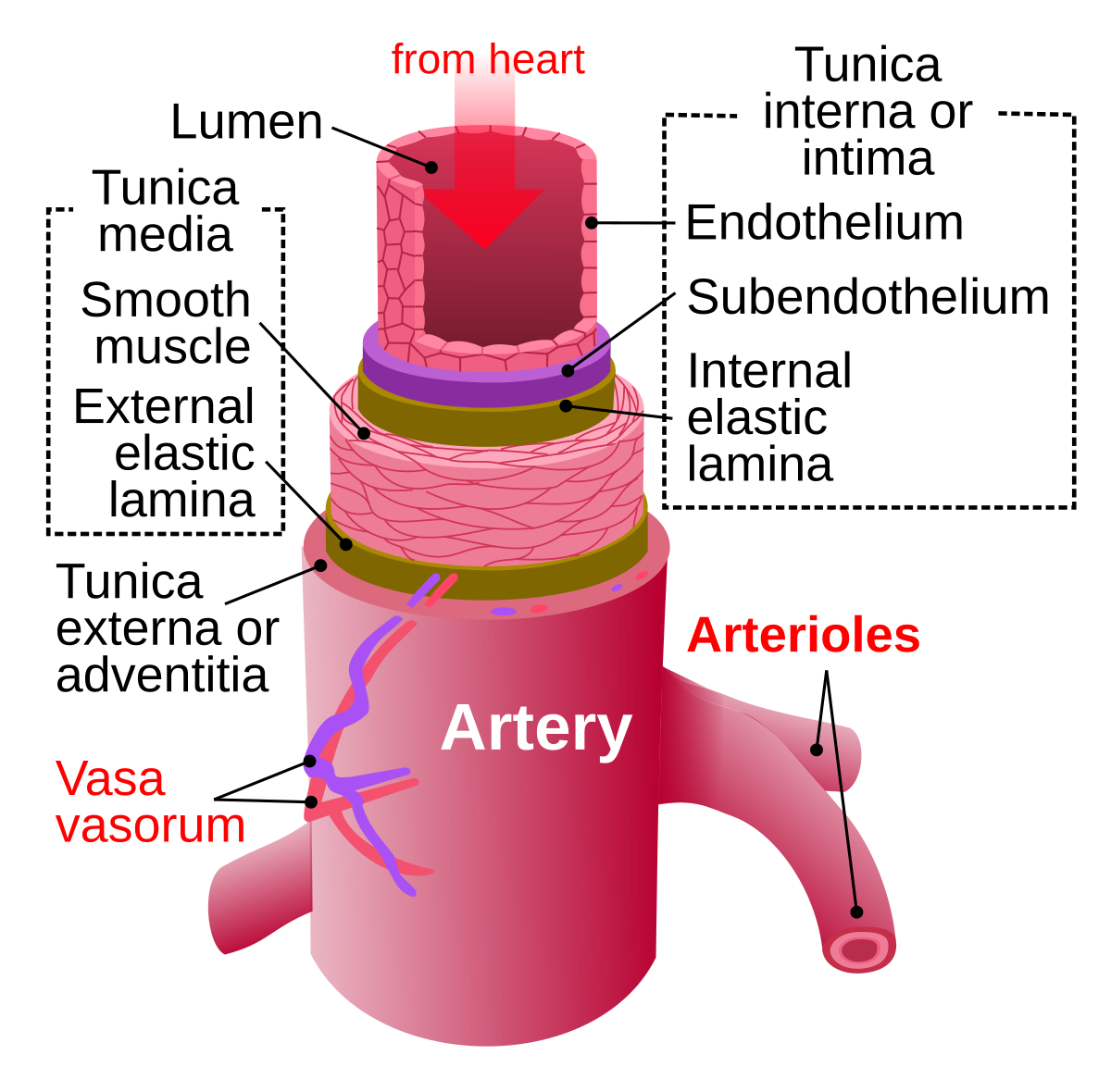 [Speaker Notes: The coagulant and platelet clumping properties of atheromatous plaques may be related to their content of fatty acids, phospholipids, collagen, or thromboplastin.]
Myocardial Infarction
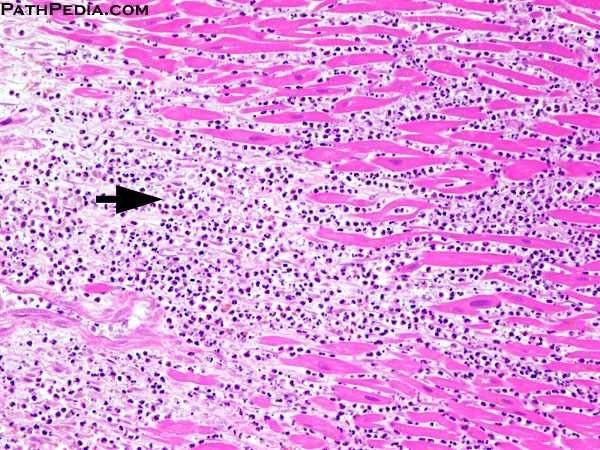 MI is due to necrosis of myocardium as a result of an interruption of blood supply after a thrombotic occlusion of a coronary artery previously narrowed by atherosclerosis.
Most cases are due to acute coronary thrombosis, Atheromatous plaque ruptures into the vessel lumen, and thrombus forms on top of this lesion, which causes occlusion of the vessel.
MI is associated with 30% mortality rate half of deaths are prehospital .
Most patients with MI have history of angina ,risk factor for CAD or history of arrhythmias.
[Speaker Notes: Coagulative necrosis of myocardial tissue.
Cellular infiltration and inflammatoryresponse
. Fibroblast appear & replacement withfibrous tissue.]
Types of mi :
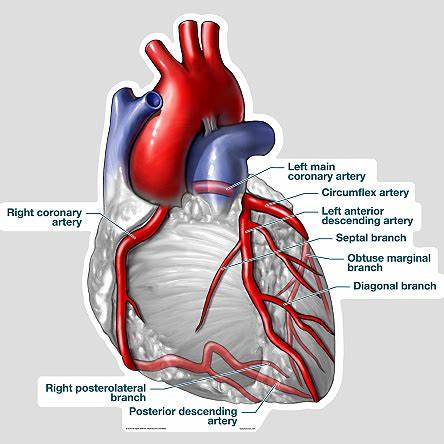 MIs are categories on base of  two parametres :
ECG changes (discussesed later on )
Occluded artery:    
anterior MI : caused by occlusion of  LAD artery . 
posterior MI : caused by an occlusion of left  circumflex artery 
 inferior MI : caused by occlusion of right coronary artery
[Speaker Notes: There are two main coronary arteries which branch to supply the entire heart. They are named the left and right coronary arteries, and arise from the left and right aortic sinuses within the aorta.
The aortic sinuses are small openings found within the aorta behind the left and right flaps of the aortic valve. When the heart is relaxed, the back-flow of blood fills these valve pockets, therefore allowing blood to enter the coronary arteries.]
HOW TO APPROACH PATIENT WITH MI:
This patient will come to the ER suffering from abrubt oncet worsing severe chest pain of along period of time duration wich will be annalysed as follow :
Site : retrosternal or substernal .
Onset : rapid over few minutes 
Character : pressure sensation often described as "Crushing" and "an elephant standing on my chest.
Radiation to neck, jaw, arms, or back, commonly to the left side ,Some patients may have epigastric discomfort
Associated symptoms (autonomic reflexes ) : Dyspnea,Diaphoresis, Nausea and vomiting 
Syncope.
Weakness, fatigue 
Sense of impending doom
[Speaker Notes: Atypical chest pain 
Angina equivalent 
DM
Elderly
Post cardiac transplantation 
Presented with silent chest pain]
On physical examination :
Vital signs :
 Heart rate
Tachycardia: (sympathetic stimulation) (cardiogenic shock)
Bradycardia: neurogenic shock, Heart block , inferior MI(because the right coronary artery supplies the SA node.)
Pulse
 Irregular : arrhythmias.
weak: LVF.
﻿﻿Blood pressure:
﻿﻿Hypertension : sympathetic stimulation.
﻿﻿Hypotension : LVF, shock.
Respiratory rate: The respiratory rate may be increased in response to pulmonary congestion or anxiety.
Temperature:  Fever is usually present within 24-48 hours
[Speaker Notes: Physical exam : compensatory mechanism of the body in response to mi
Acute hypotension
Chronic  hypertension]
﻿﻿Congested neck vein: 
 right ventricular infarction.
Cardiac auscultation :
 S1: weak.
S2 : reversed splitting.
S3: due to LVF.
 S4: due to decreased myocardial compliance.
Murmur : of MR(radiating to axilla) , VSD .
 Pericardial rub : Dry pericarditis.
Extremities
Peripheral cyanosis, edema, pallor, diminished pulse volume,delayed capillary refill may indicate ……vasoconstriction, diminished cardiac output, and right ventricular dysfunction or failure.
Differential Diagnosis:
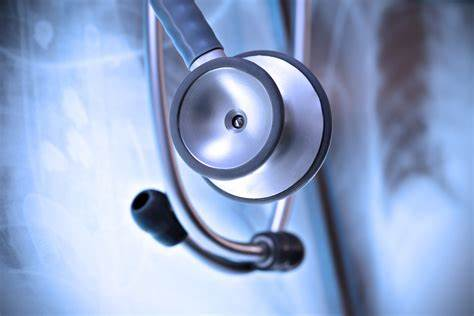 Stable angina
Unstable angina .
Acute MI .
Pulmonary embolism .
Aortic dissection 
Esophageal spsam
Risk Factors of MI
Stress , stimulants (caffeine)
Smoking 
Obesity
Diabetes and hypertension 
Diet (high cholesterol )
Race ( higher in African American males ) 
Age (over 50 ) 
Sex ( men more women)
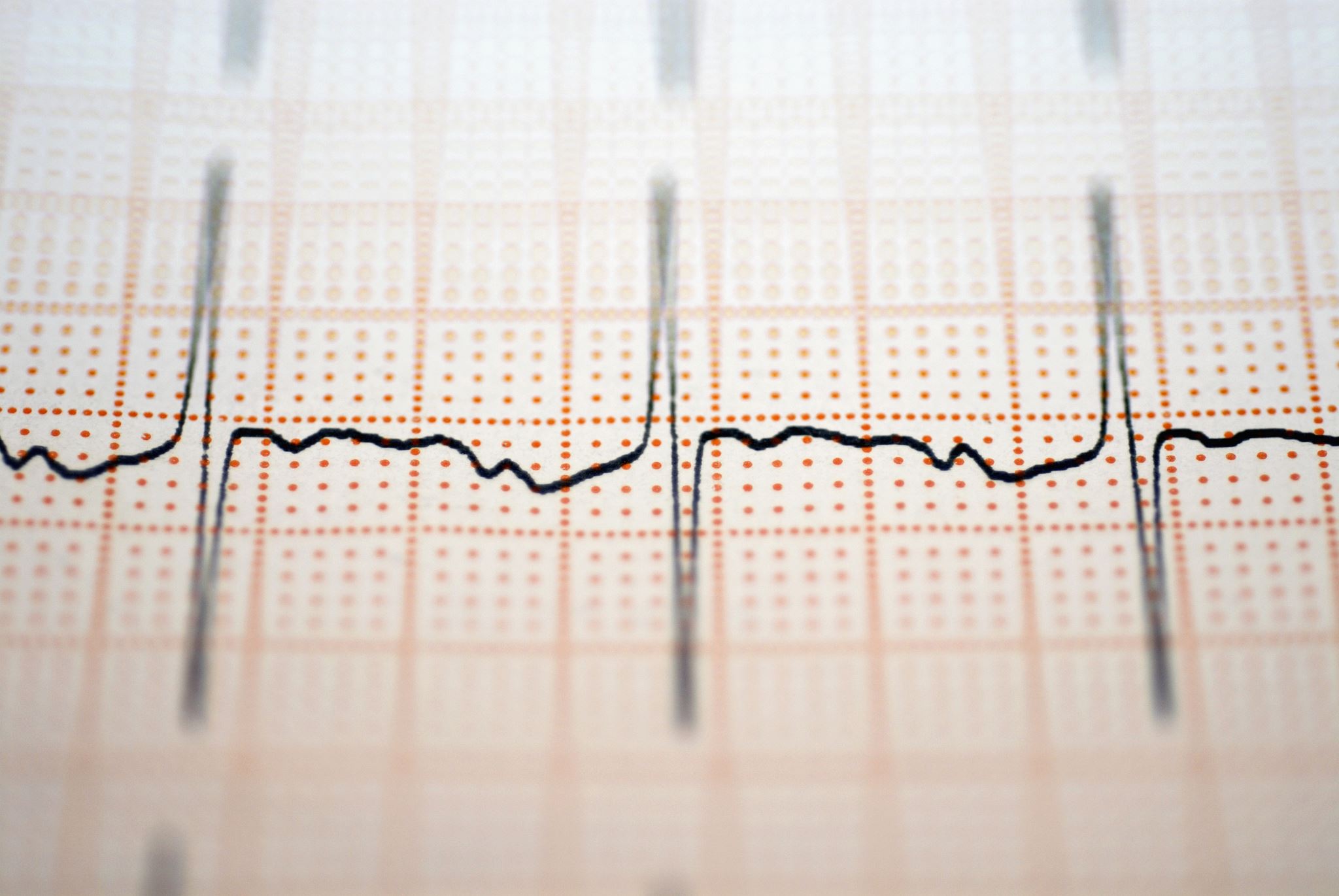 ECG
 Cardiac biomarkers 
Full blood count (FBC)
 Echocardiography 
Electrolytes, urea, creatinine (EUC).
 Glucose & lipid profile
Diagnosis
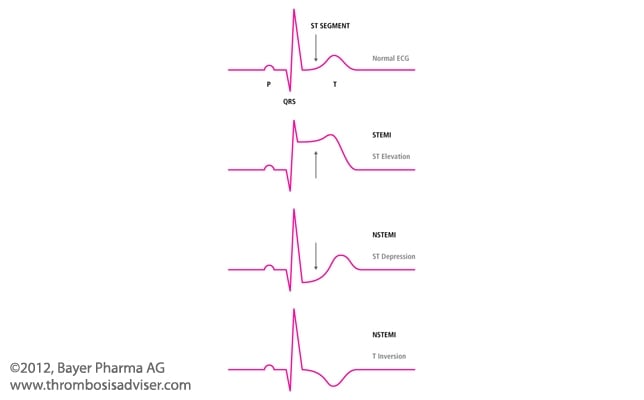 Types of MI acording to ECG readings :
STEMI (st elevation MI ) 
NSTEMI (non-st elevation MI )
THE DIFFERENCE BETWEEN STEMI AND NSTEMI:
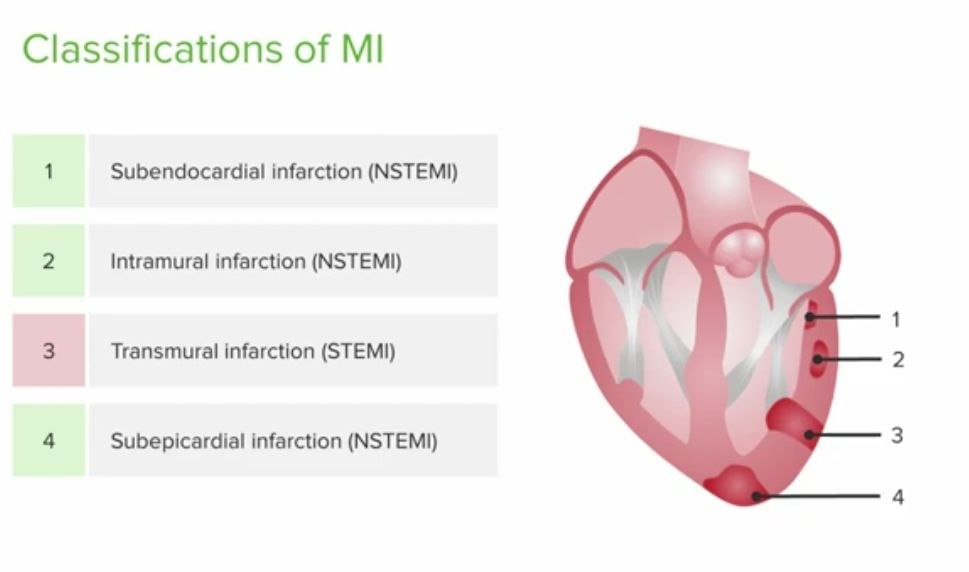 STEMI : ST segment elevation those patients will suffuer from signeficient damege and worse prognosis as the infarction will eather involve entire thicknese of the myocardium (transmural ) or it will be loclised focuse of infarct in middle leyers of the myocardium ( intramural ). 
NSTEMI : you may notice some ST segmsnt deprision but it may be due to reversable myocardiel ischemia or it may be due to subepicardiel infarct or subendocardial infracts.
STEMI ECG :
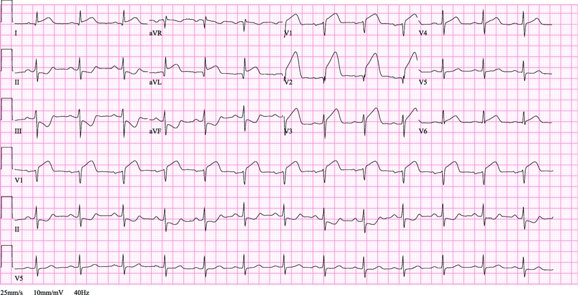 NOTE:
ST segment elevation in anteroseptal and lateral leads (1 ,aVL ,V1-V3)
Reciprocal ST depression in inferior leads  (2,3and aVF )
NSTEMI
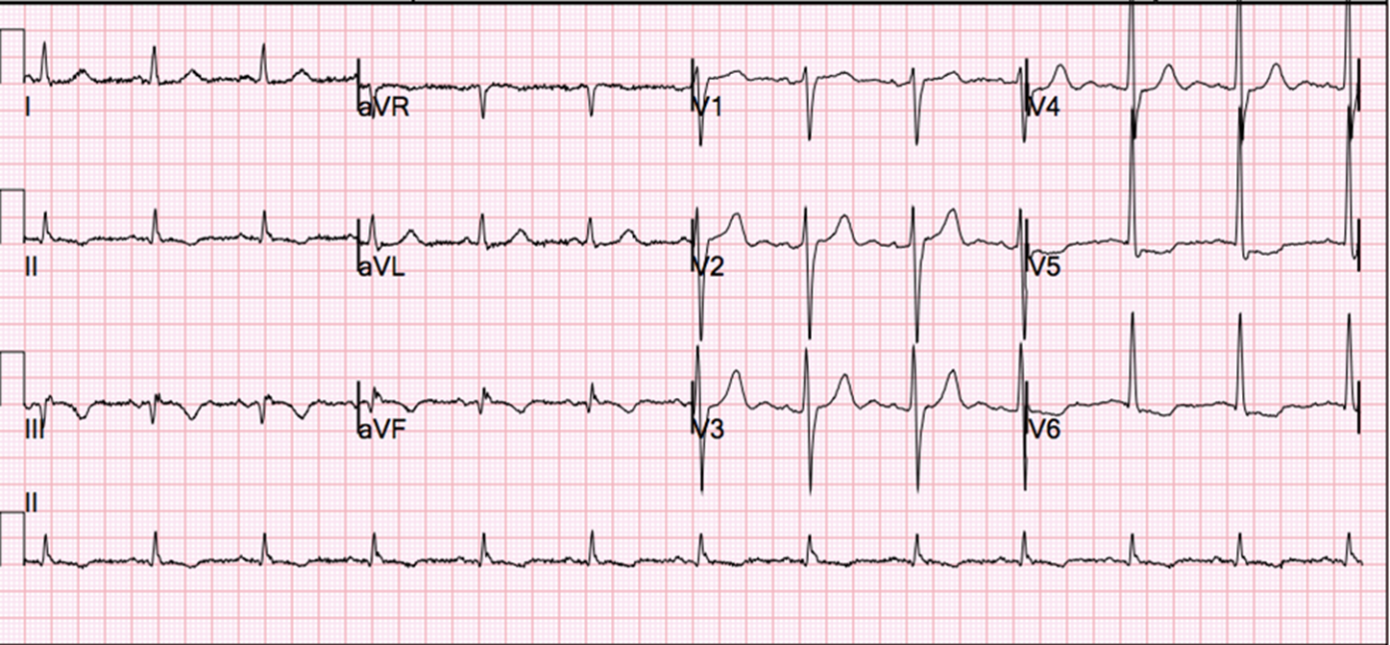 small Q waves in leads III and aVF, with T-wave inversions in leads II, III, and aVF and ST depressions in V5 and V6
The differance between nstemi and reversable ischemia on ecg
ECG :
Peaked T waves ( hyper acute T wave ): Occur very early after the oncet of MI and may be missed.
 ST-segment elevation indicates transmural injury and can be diagnostic acute infarct.
ST-segment elevation may persist for some days .
Q waves: Evidence for necrosis (specific) waves are usually seen late typically not seen acutely.
T-wave inversion is sensitive but not specific.
 ST-segment depression: Subendocardial injury. 
Twave inversion and Q wave may persist for years as sign of old MI 
THESE ARE ALL MARKERS OF ISCHEMIA AND INFRACT .
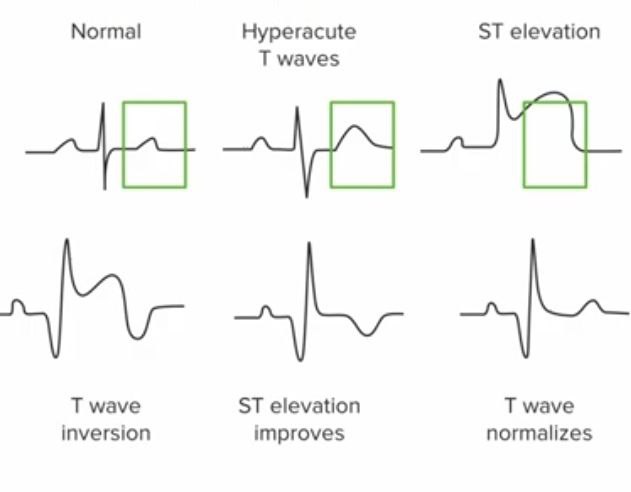 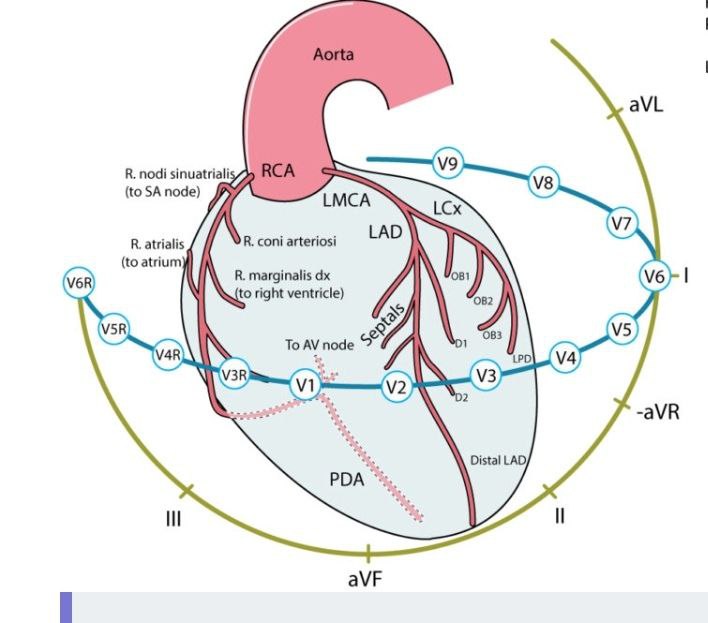 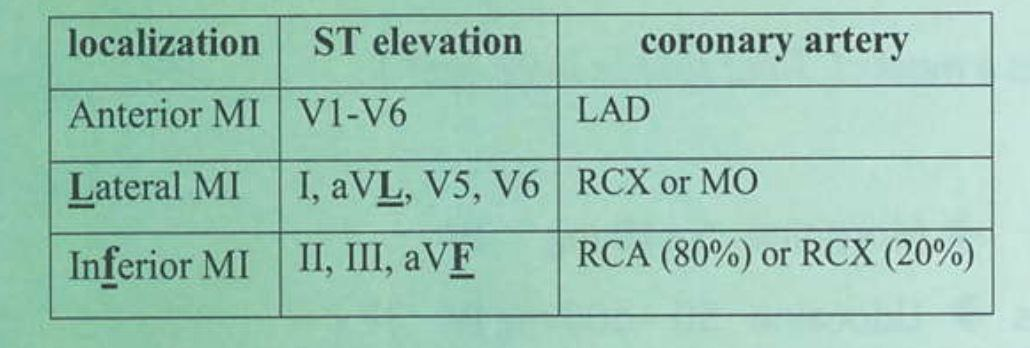 Biomarkers :
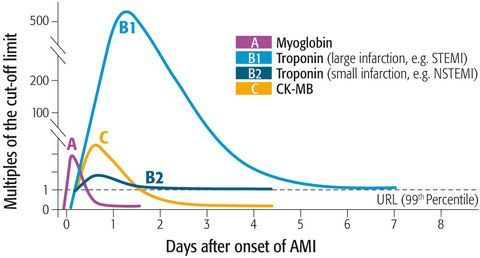 Troponins (TroponinI and T ) : 
most important enzyme test to order
 • Increases within 3 to 5 hours and returns to normal in 5 to 14 days; reaches peak in 24 to 48 hours.  Normaly Troponin t is  <14ng/l  if its 14-30ng/l its MI 
• Greater sensitivity and specificity than CK_MB  for myocardial injury Obtain serum levels of either troponin I or troponin I on admission, and again for 18 to 24 hours. 
Troponin I can be falsely elevated in patients with renal failure although nodefinite explanation exists.
Biomarkers :
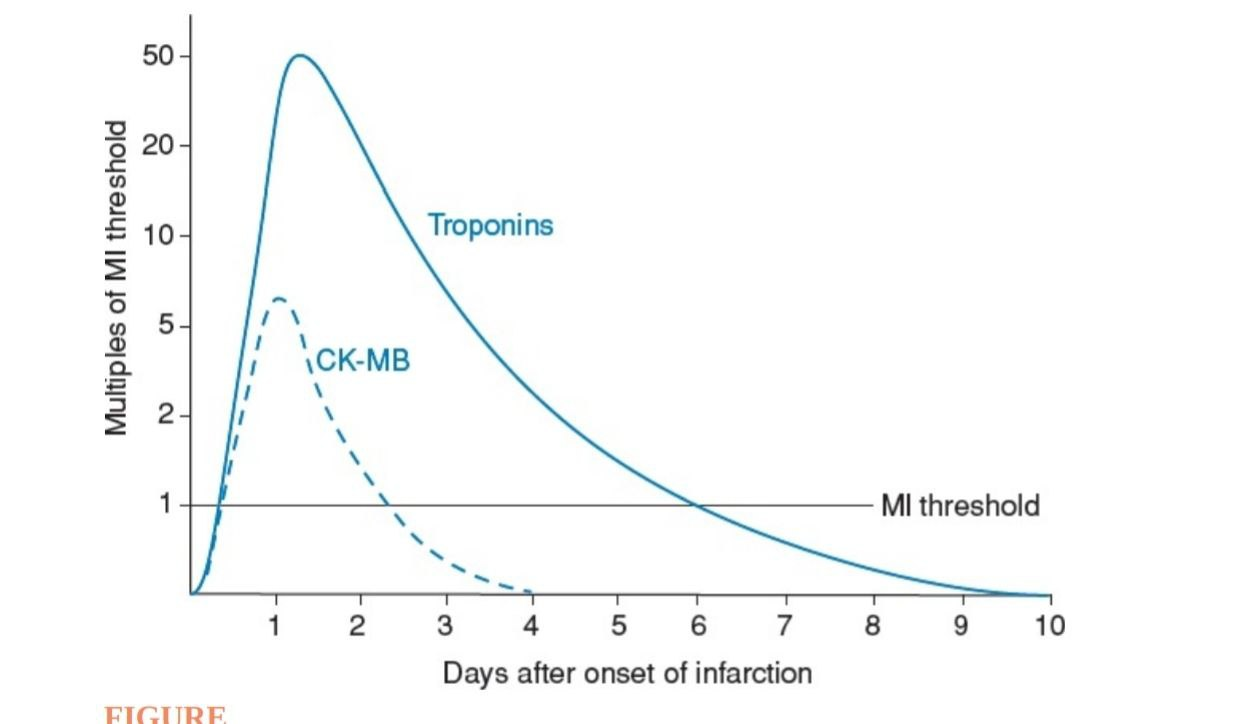 CK-MB :
less commonly used .
 Increases within 4 to 8 hours and returns to normal in 48 to 72 hours; reaches a peak in 24 hours .CK-MB2/CK-MB1 ratio is typically less than 1 a result is positive if the CK-MB2 is elevated and the ratio is greater than 1.7
 When measured within 24 to 36 hours of onset of chest pain, has greater than 95% sensitivity and specificity. 
Levels of total CK and CK-MB should be measured on admission and every 8 Hours thereafter for 24 hours.
 Most helpful in detecting recurrent infarction given quicker return to baseline than troponin.
Since all three patients of unstable angina and STEMI and NSTEMI collectively called acute coronary syndrome ,will almost have the same presentation of symptom they are differentiated by the ECG  and biomarkers as follow :  
Unstable angina patient wont have ST elevation and normal CK-MB and Troponin .
NSTEMI patient also will have non elevated ST but biomarkers will be elevated .
STEMI will have both abnormalities .
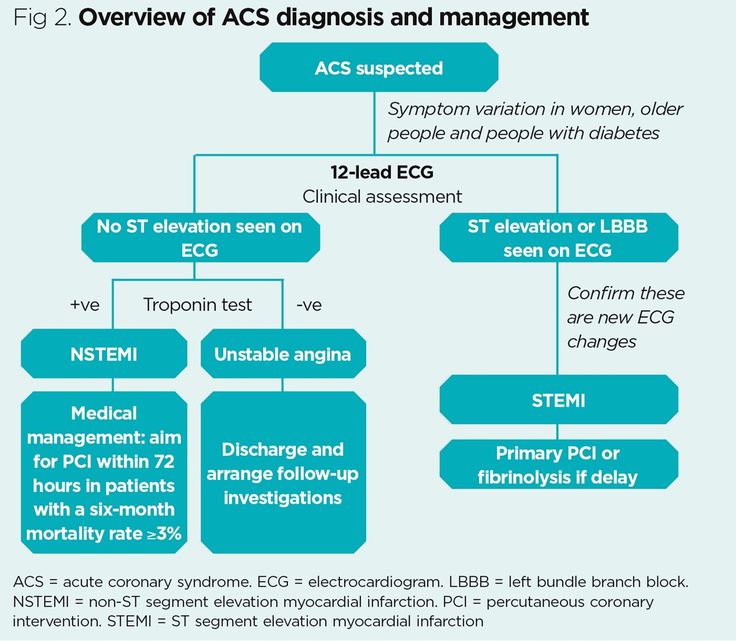 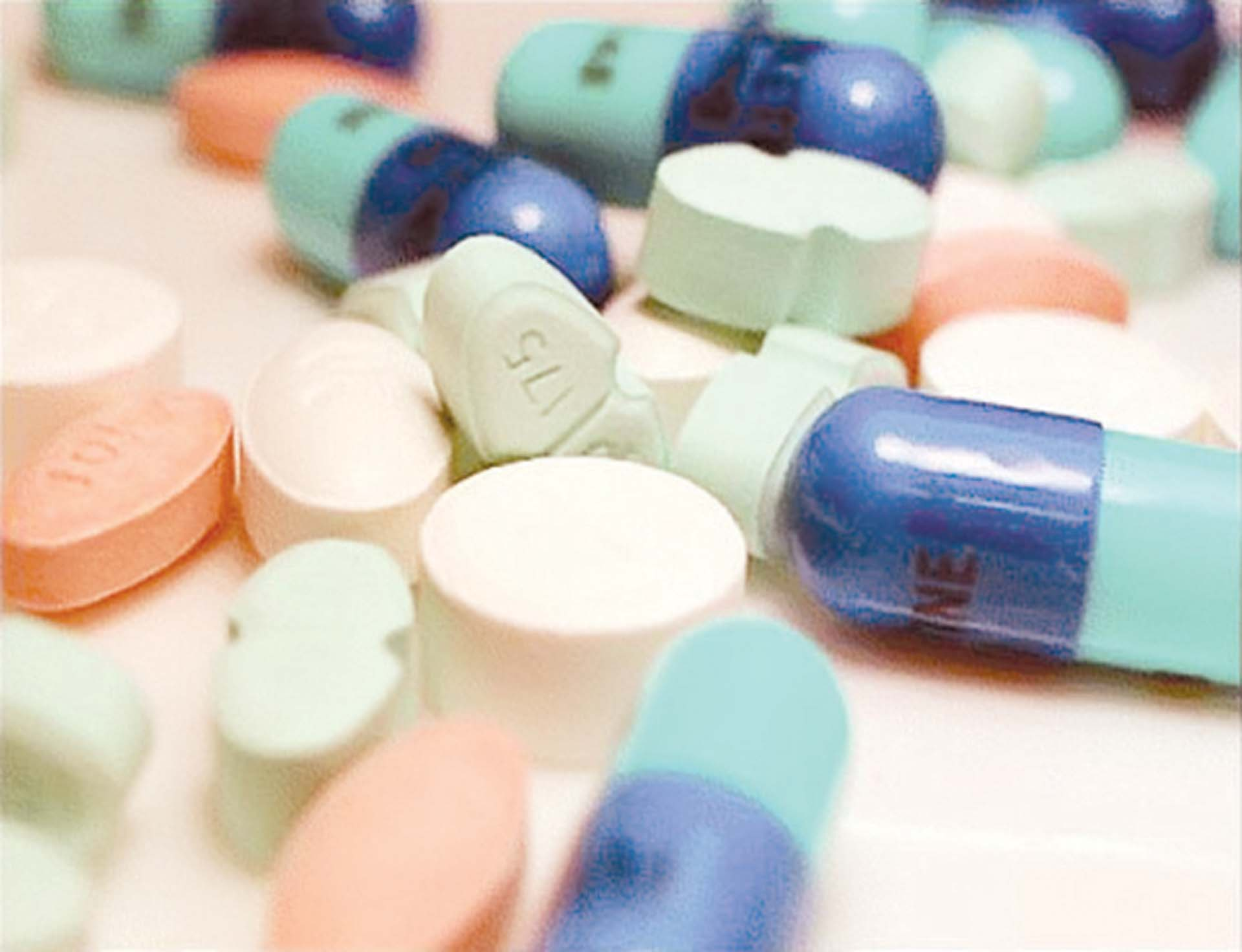 Manegement of mi
Prehospital manegment  :
  Rapid transfer to hospital is a must ( time lost is life lost ). 
Oxygen inhalation.  
Analgesics for pain : Morphine 5 - 10 mg IV 
 For ventricular arrhythmias : Lidocaine 50 - 100 mg IV 
  For heart block o+ Atropine 0.5 -1 mg IV.
Pre hospital :1-general
Admission to CCU ( coronary care unit) with hemodynamic monitoring & continuous ECG 
 Oxygen inhalation . 
 Complete rest. 
Diet: Light frequent meals & avoid constipation . 
 Sedative : Diazepam .
Aspirin : is now considered an essential element ( 325 mg initial dose then 75 mg daily-oral) g. 
ACE Inhibitor: Oral therapy e.g. Lisinopril 5mg on dayl & 2 ,then 10 mg daily. h. 
 ACE Inhibitors are vasodilator that reduce cardiac work & decrease myocardial energy requirement + inhibition of cardiac remodeling
P2Yl2 inhibitors (clopidogrel, ticagrelor)
Used in conjunction with aspirin; have been shown to reduce recurrent Ml
Ticagrelor has improved mortality compared to clopidogrel in the PLATO trial
(its use is limited by cost, frequent dosing, and common side effect of dyspnea)
Duration of therapy depends on decision to perform PCI versus CABG, risk
factors of patient
Administration of IV fluids : in a case of hypotension.
2- Relieving of chest pain :
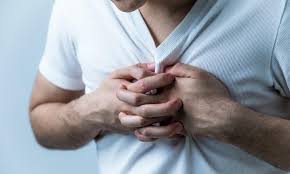 Morphine ( 4 mg IV every 5 to 10 minutes as needed )
Nitroglycerine 
Beta blockers .

(b+c to relieve pain of post infarction angina.)
3-Thrombolytic  therapy:
The earlier that thrombolytic therapy is given after the onset of chest pain, the greater the benefit (thrombolytic therapy is beneficial up to 6 hours but may be given for up to 12 hours) Drugs :
 Streptokinase : 1.5 million units IV 9ver 60 min. may cause allergy.
 Urokinase.
Alteplase ( tissue plasminogen activator - tPA) The important issue in thrombolytic therapy is not which drug to use, but how quickly to use it .
Anticoagulant (heparin) & antiplatetelet (aspirin) are given with & after thrombolytic therapy to reduce the risk of reocclusion.
Contraindications:
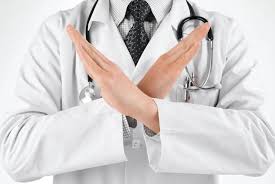 ***the major risk is Bleeding
• Bleeding disorders.
 • Major surgery within past 2 weeks .
• Recent cerebral hemorrhage within past 12 months. 
• Active internal bleeding e.g. peptic ulcer. 
 • Sever hypertension.
• Diabetic retinopathy with recent bleed.
• Aortic dissection.
• dry Pericarditis.
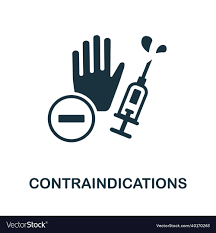 Angioplasty :
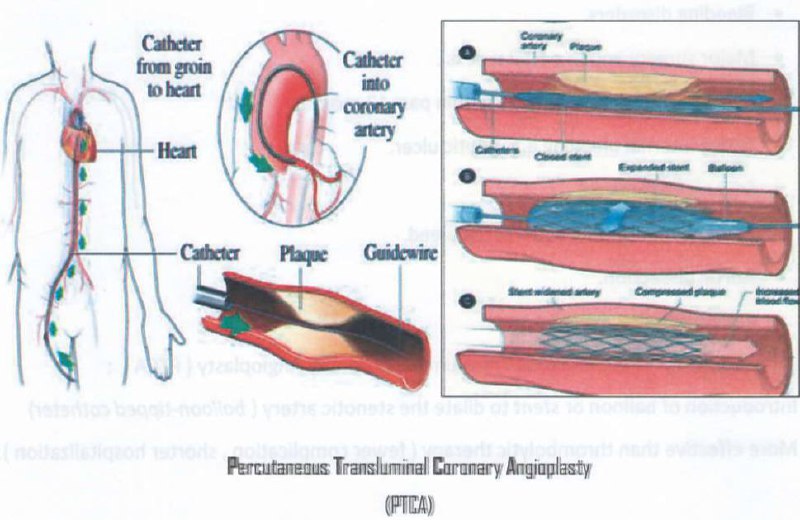 Percutaneous Transluminal Coronary Angioplasty ( PTCA)  :
Introduction of balloon or stent to dilate the stenotic artery ( balloon-tipped catheter) More effective than thrombolytic therapy ( fewer complication, shorter hospitalization ).
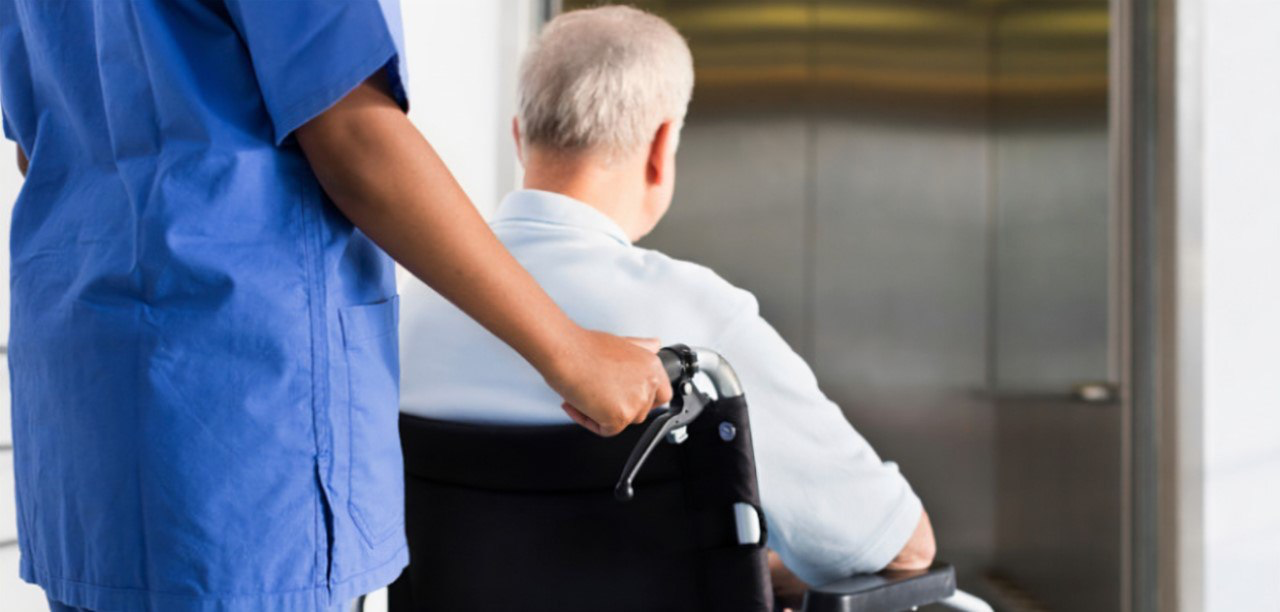 After dischare:
~ (ABCDE)
A : Aspirin. ACEls.
B : B blockers., BP control.
C : Cholesterol control.
D : Diabetes control. diet.
E : Education., reassurance & rehabilitation
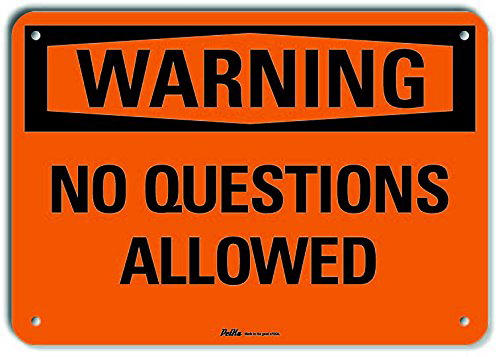 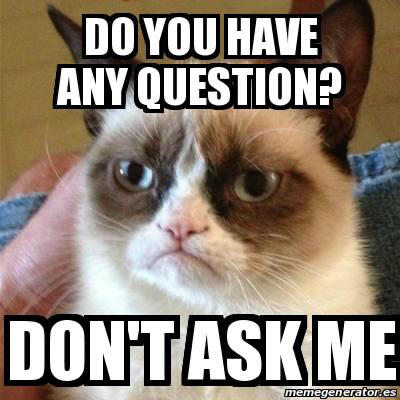 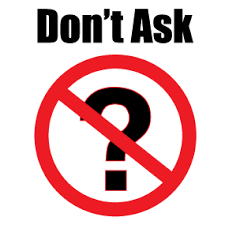 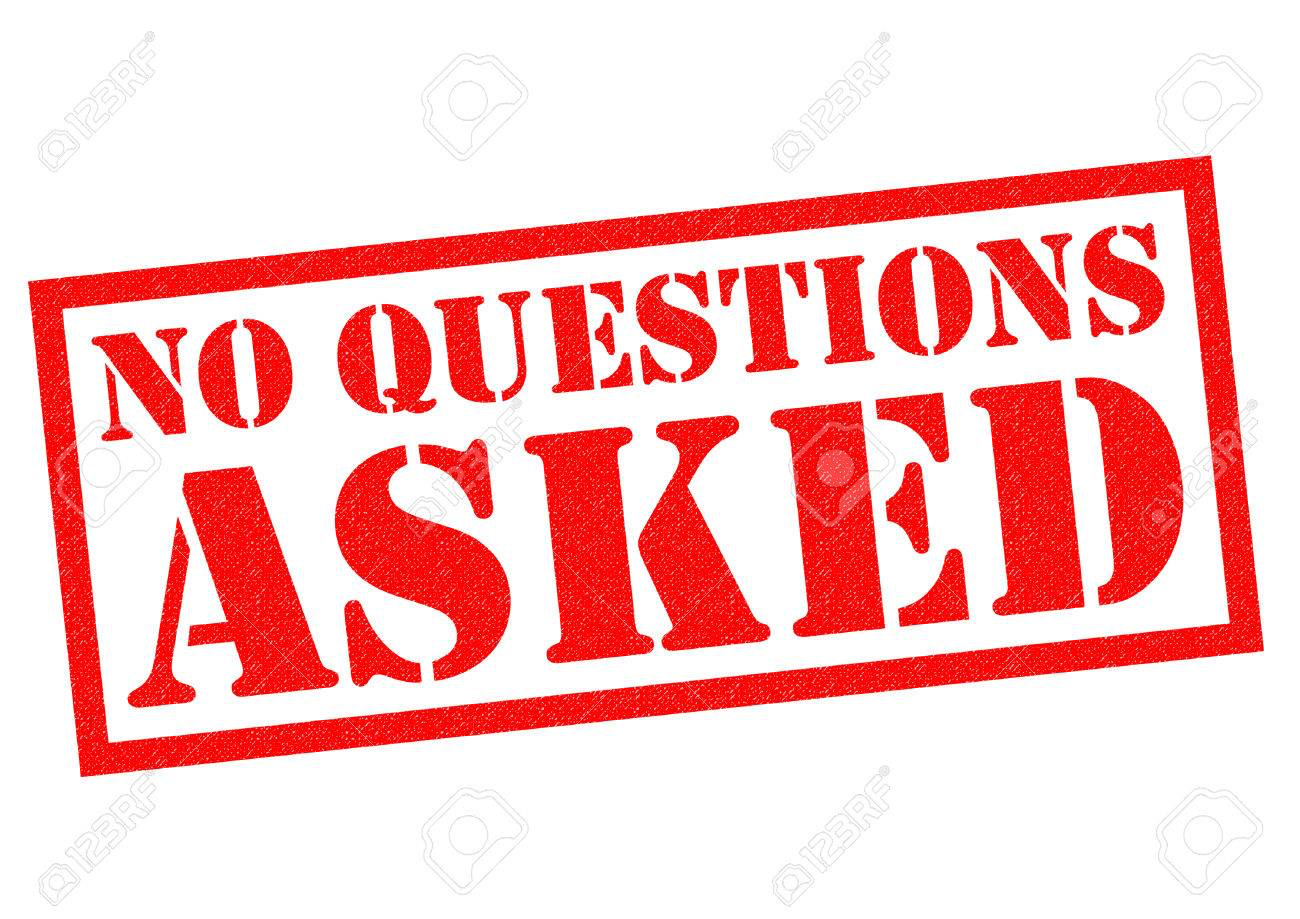 case scenario
A 65 years old male patient came to the ER with a retrosternal chest pain the pain was sharp staping in nature wich is acutly progressive of 6 hours duration the pain was associated with SOB and cough and palpitation ,the patient said the pain worsening abon lying flat or supin or even sitting upright with breathing or coughing , he sied the pain is very sever the worset pain ever  . Patient has HT but not a Diabetice .patient have past midecal history of MI and is using asprine 75mg and propranolol for the HT . Patient has previosly undergo cathterisation for the previose MI in 2020 but no other procedure or surgical history . No familly history of chronic disease r cancers . No allergies . Patient was smoker but stopped  3 years ago he is a no alcaholice as well . 
On physical examination :
Cvs  : 
General : patient was lening forwordes no sweeting or pallor ,.
Inspection : no deformtise of the chest, normal breathing patteren no visable plusations , no visable dilited viens .
 Palpation : apex beat inferolaterly deviated , no thrill , no left vintreculer heave .
 Auscaltation : normal heart sounds but pirecardiel rub is herd all over the precardium
Investigations :
Normal : CBC , CRP , ESR .
X-ray :





Ecg :
What is your diagnosis?
What druge is mainly contraindicated in this patient ?
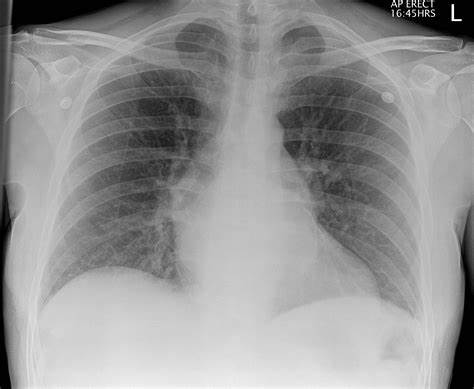 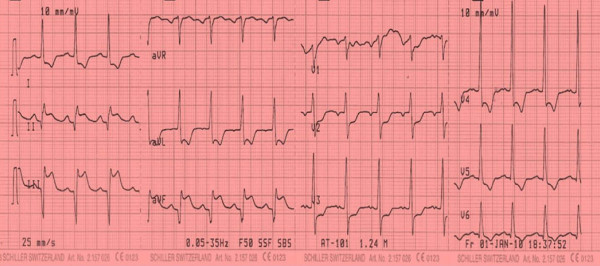